Wear and contact fatigue properties of a novel lubricant additive
Professor Pedro Rivera1,2
1 Lofrix Associates Limited
2 Lancaster University, University of Southampton
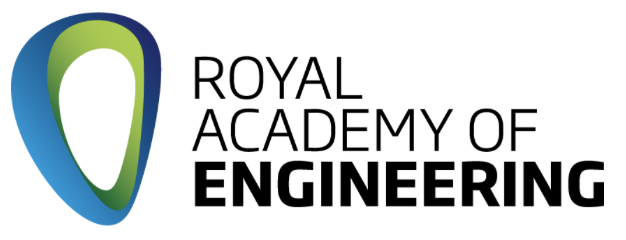 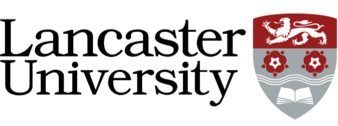 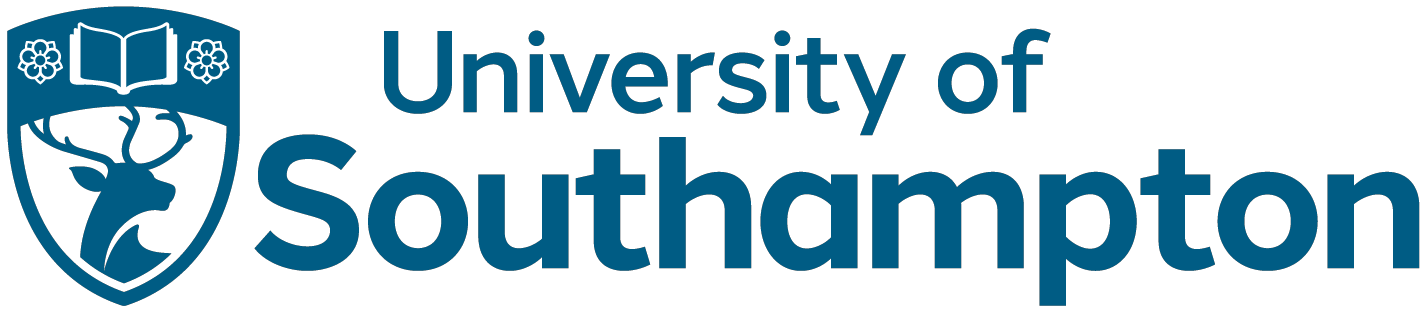 Content
Friction and tribofilm formation
Additives and dry lubrication
Anti-wear capabilities – roller -& spindle / shaft & break
Tribofilm adhesion – cutting tools
Evolution of coefficient of friction – rails steels
Nature of tribofilm – chemistry
Nature of tribofilm – physical properties
Statistical tests and future work
[Speaker Notes: Enter speaker notes here.]
Wet lubrication
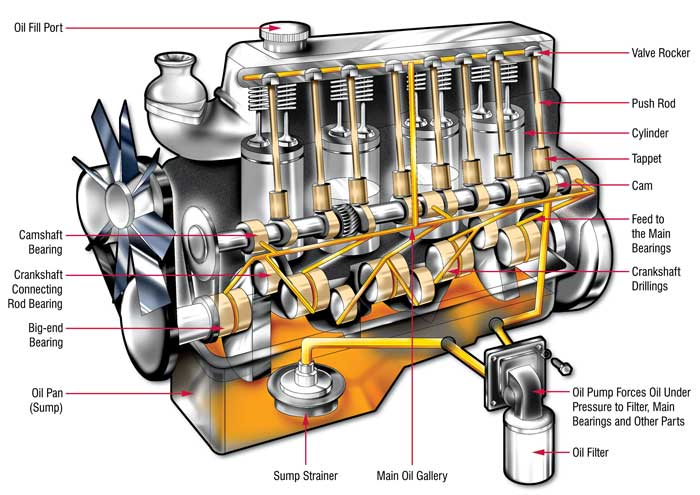 [Speaker Notes: Enter speaker notes here.]
Contact and slide
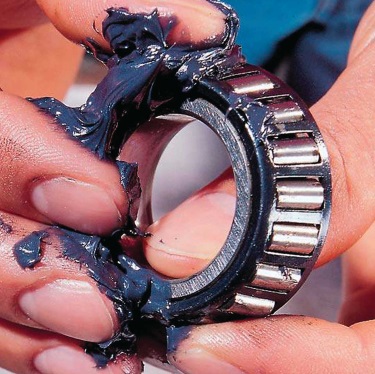 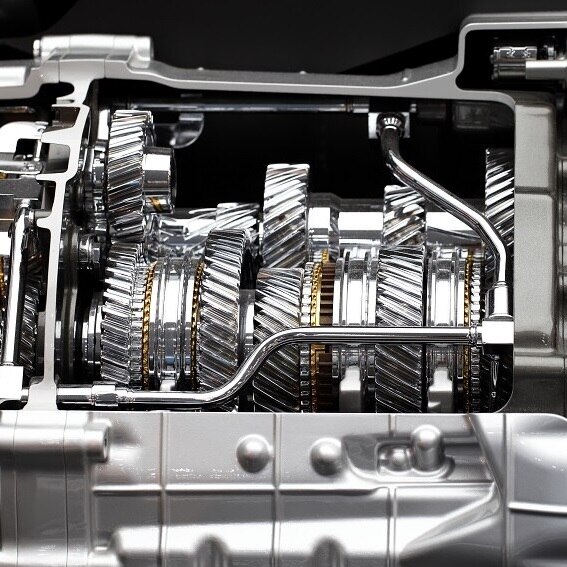 [Speaker Notes: Enter speaker notes here.]
Lofrix Dry – Typhoon fighter
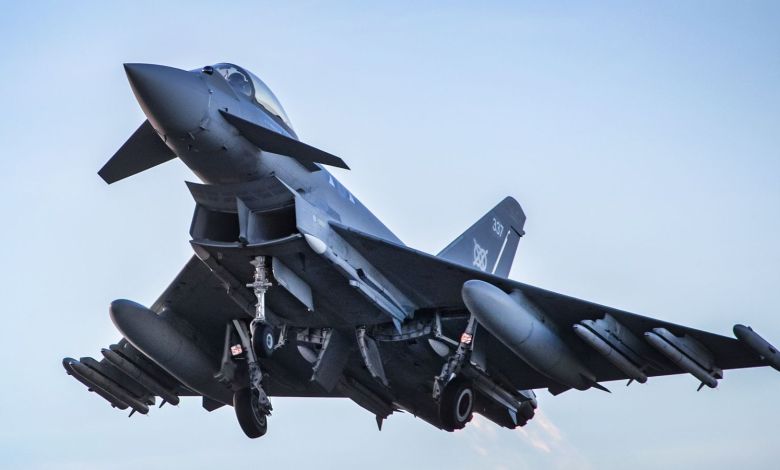 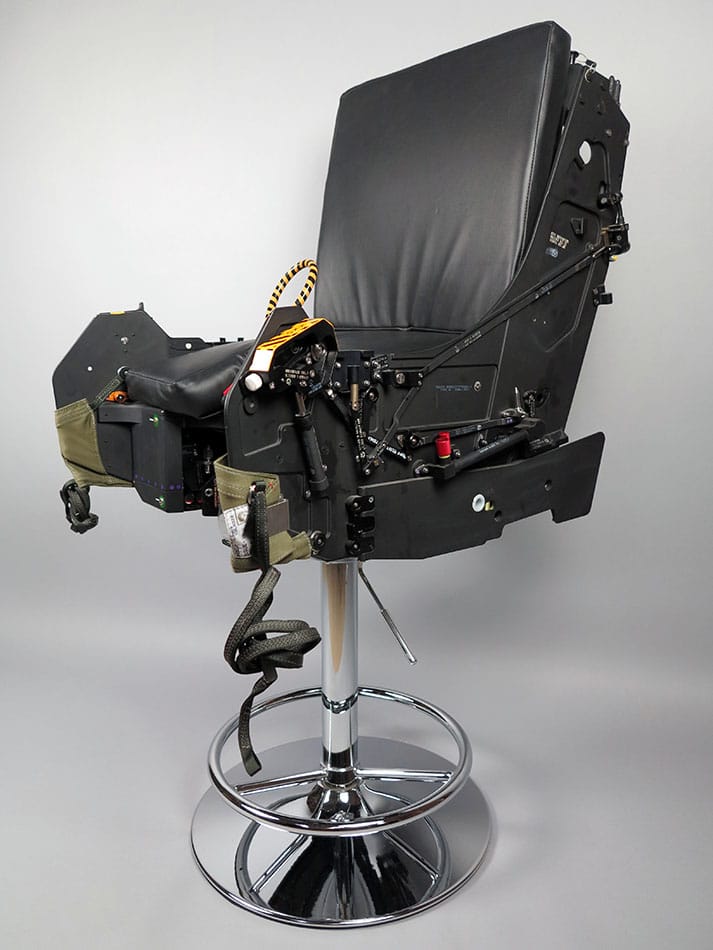 British Aerospace Military Aircraft & Structures
Tribological and tribo-chemical test results
Wear Resistance and Friction Coefficient study
-60 to 60 oC dry lubrication
[Speaker Notes: Enter speaker notes here.]
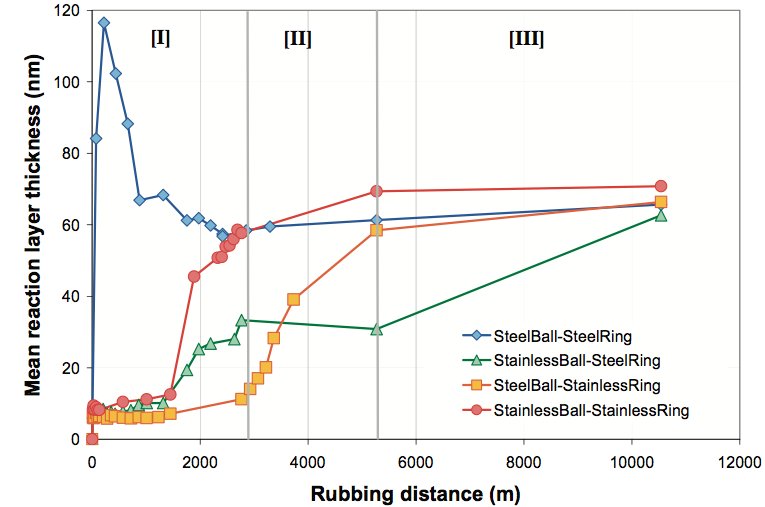 ZDDP tribofilm on 100Cr6 steel MTM disc
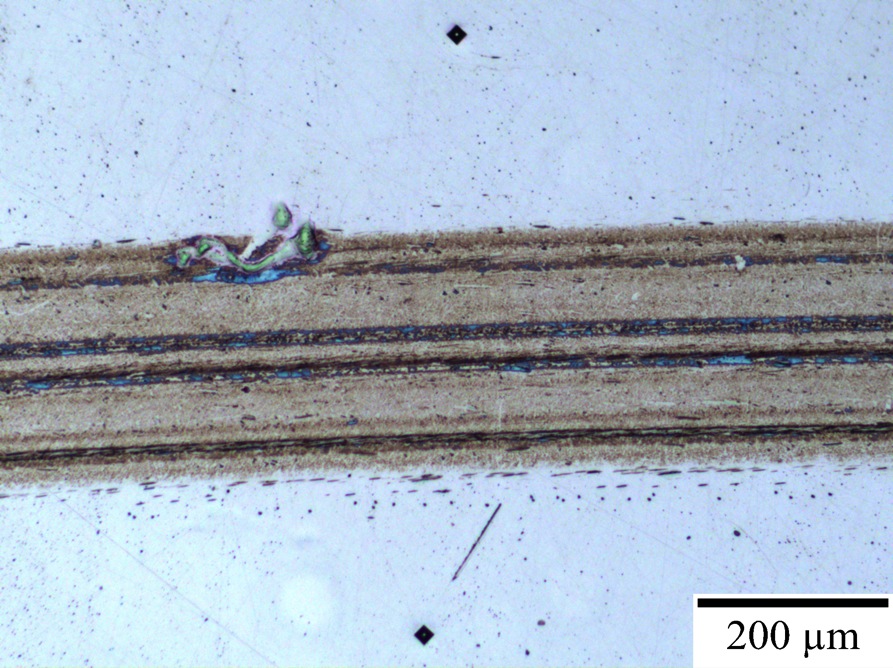 1. Friction and tribofilm formation
1.	Mechanical contact is necessary to form  the tribofilm.
“wear” track
52100 ball and disc
440C ball, 52100 disc
52100 ball, 440C disc
440C ball and disc
2. 	Behaviour of the anti-wear additives depends on the steel grade used.
[Speaker Notes: Enter speaker notes here.]
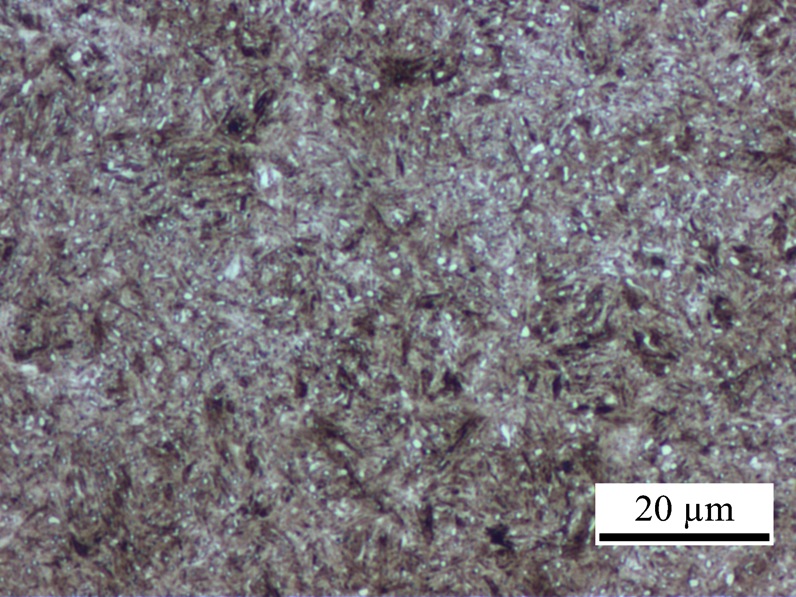 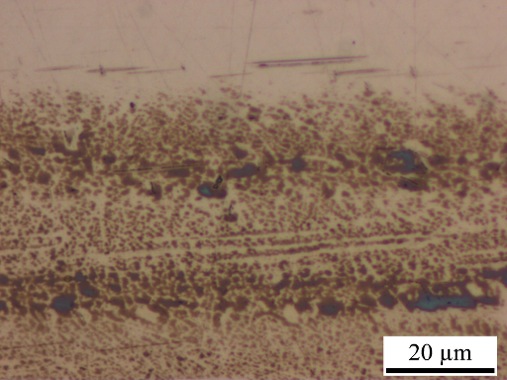 52100 steel microstructure, nital etched.
ZDDP tribofilm on 52100 steel, MTM test.
1. Friction and tribofilm formation
3. 	Anti-wear additives form patches of the tribofilm on the surface. 	Scale is similar to that of the microstructure.
[Speaker Notes: Enter speaker notes here.]
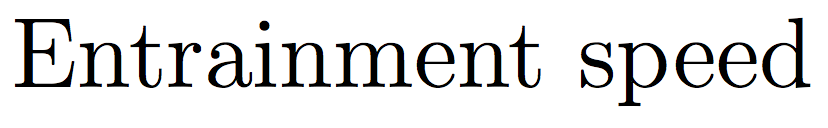 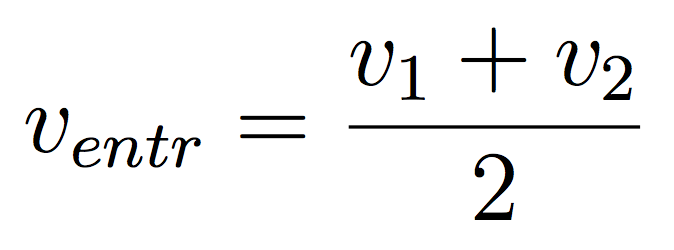 1. Friction and tribofilm formation
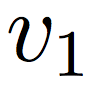 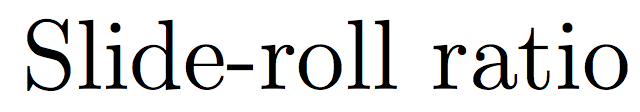 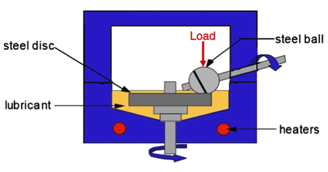 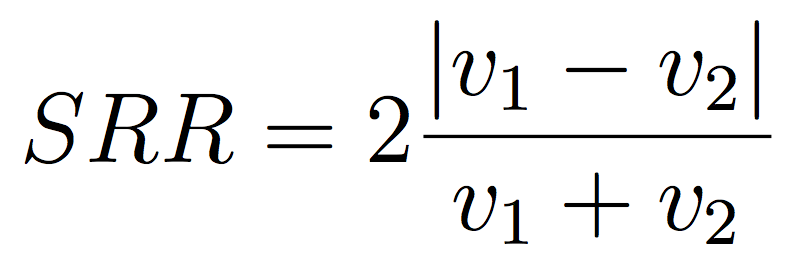 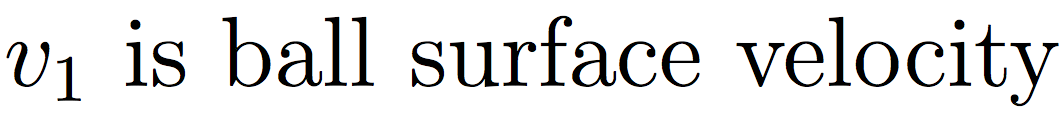 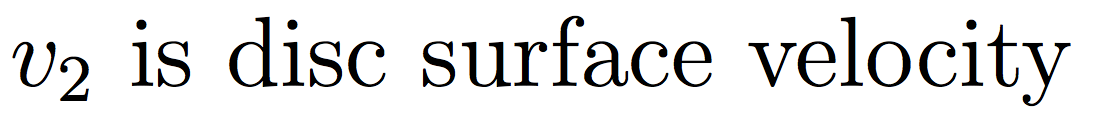 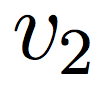 Controlled parameters:
Load
Disc and ball speed
Temperature

Measured:
Tribofilm thickness vs time (interrupt test)
Coefficient of friction vs time
“Striebeck” curves: COF vs rolling speed (interrupt test)
In “timed step” (normal operating mode) disc moves faster than the ball. In “Striebeck step” two measurements are done; one with ball moving faster and one with disc moving faster.
[Speaker Notes: Enter speaker notes here.]
2. Additives and dry lubrication
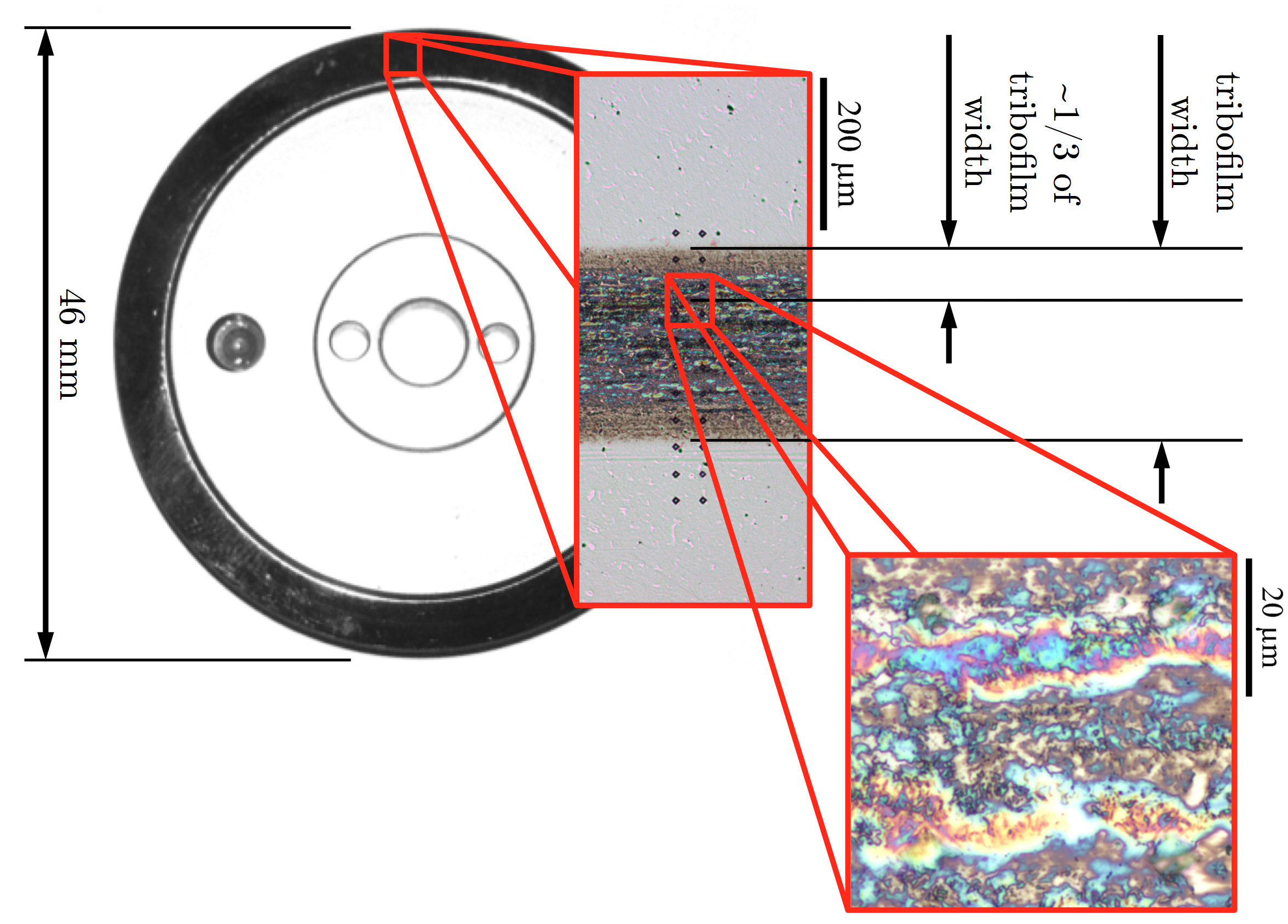 9
[Speaker Notes: Enter speaker notes here.]
2. Additives and dry lubrication
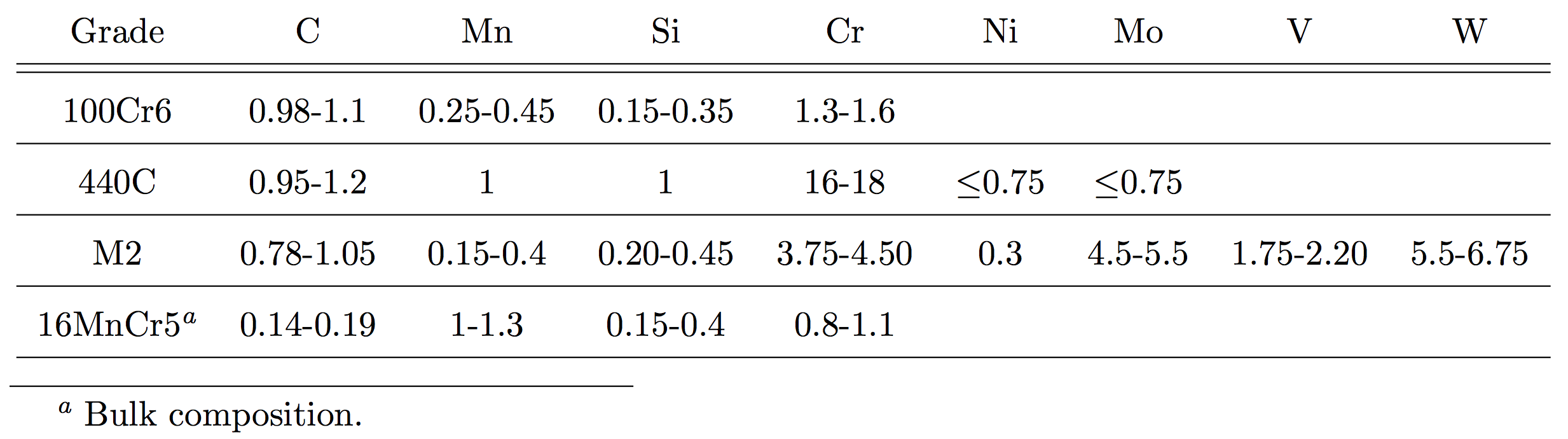 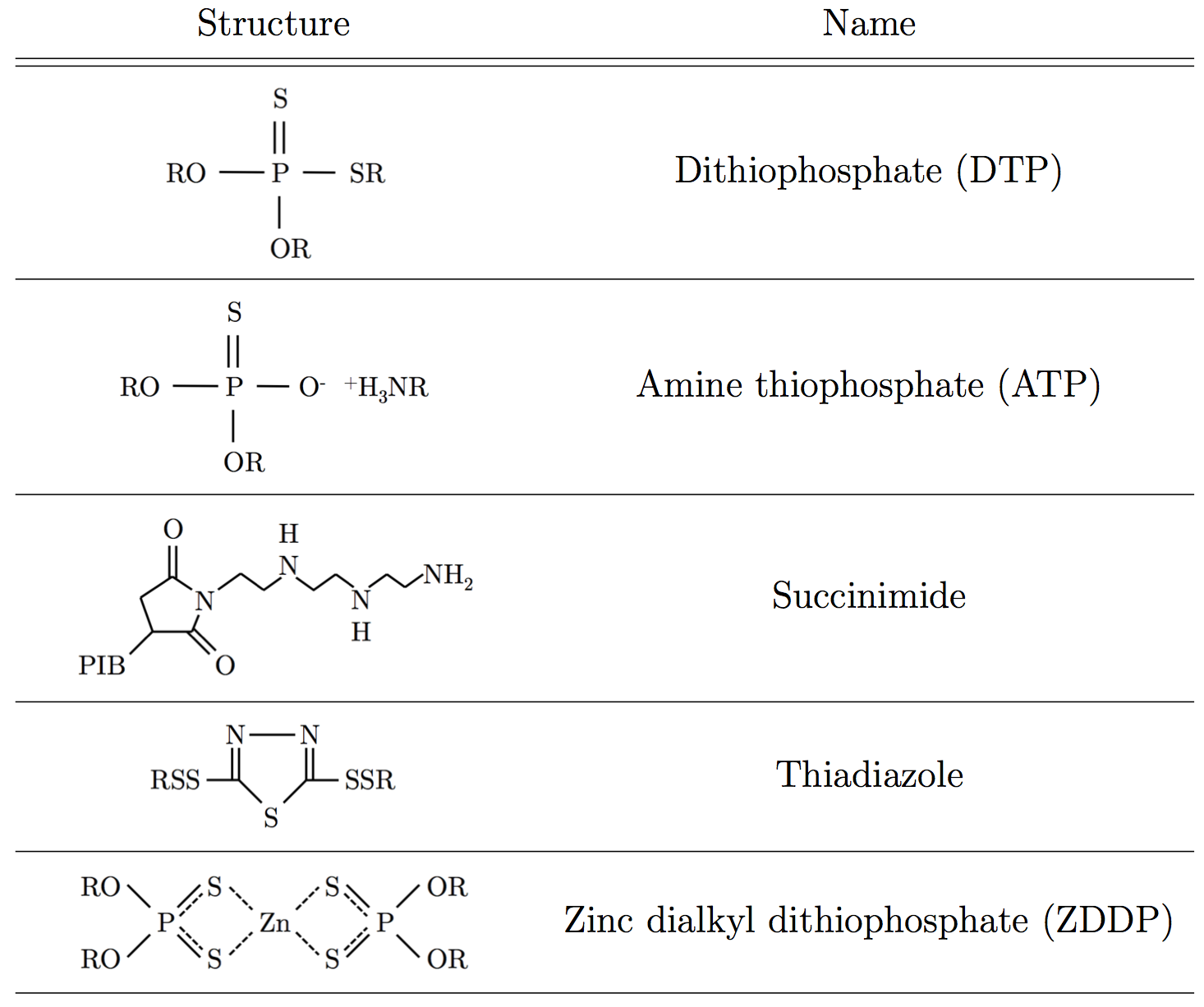 [Speaker Notes: Enter speaker notes here.]
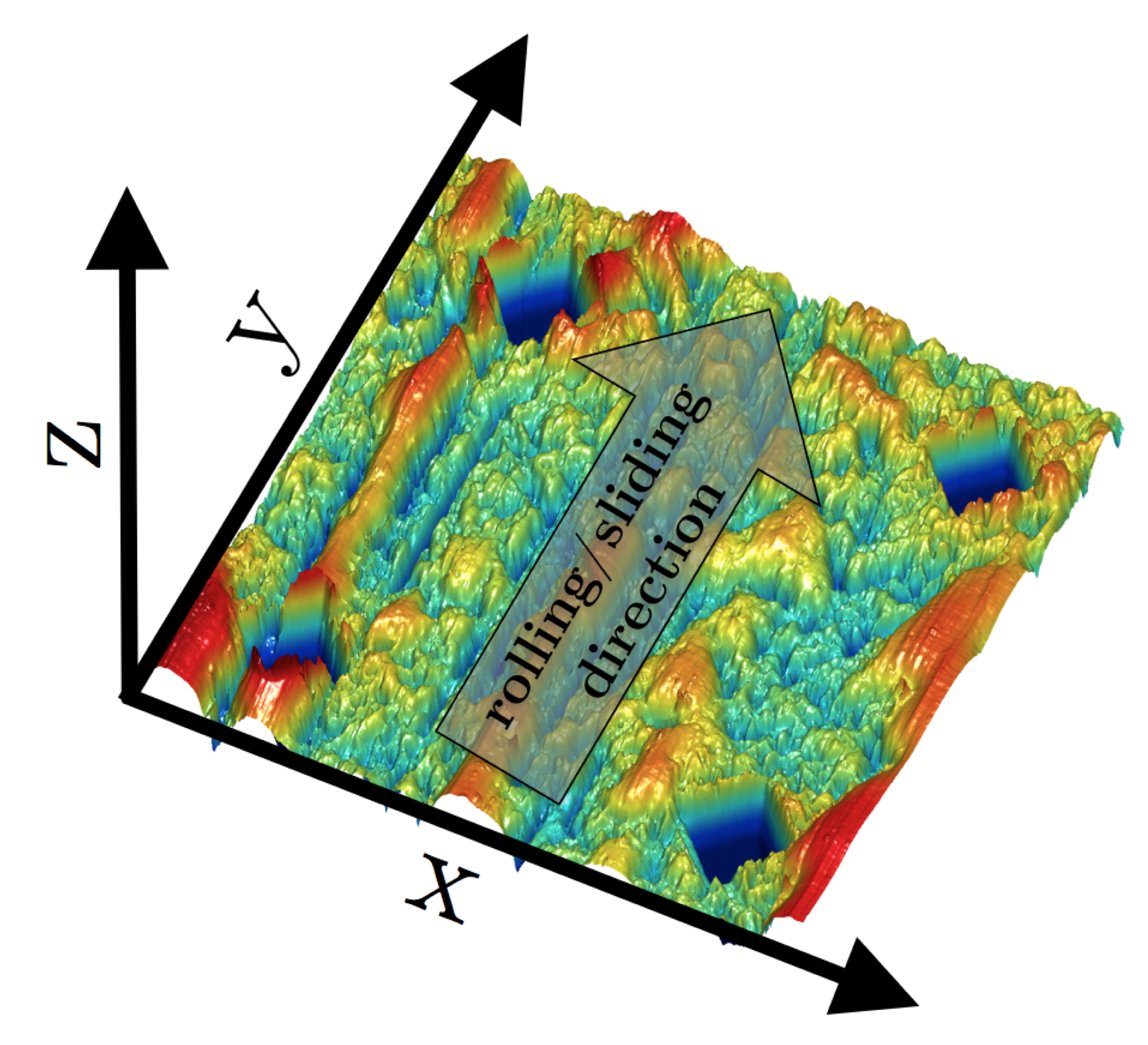 2. Additives and dry lubrication
EDTA – Ethylenediaminetetraacetic acid
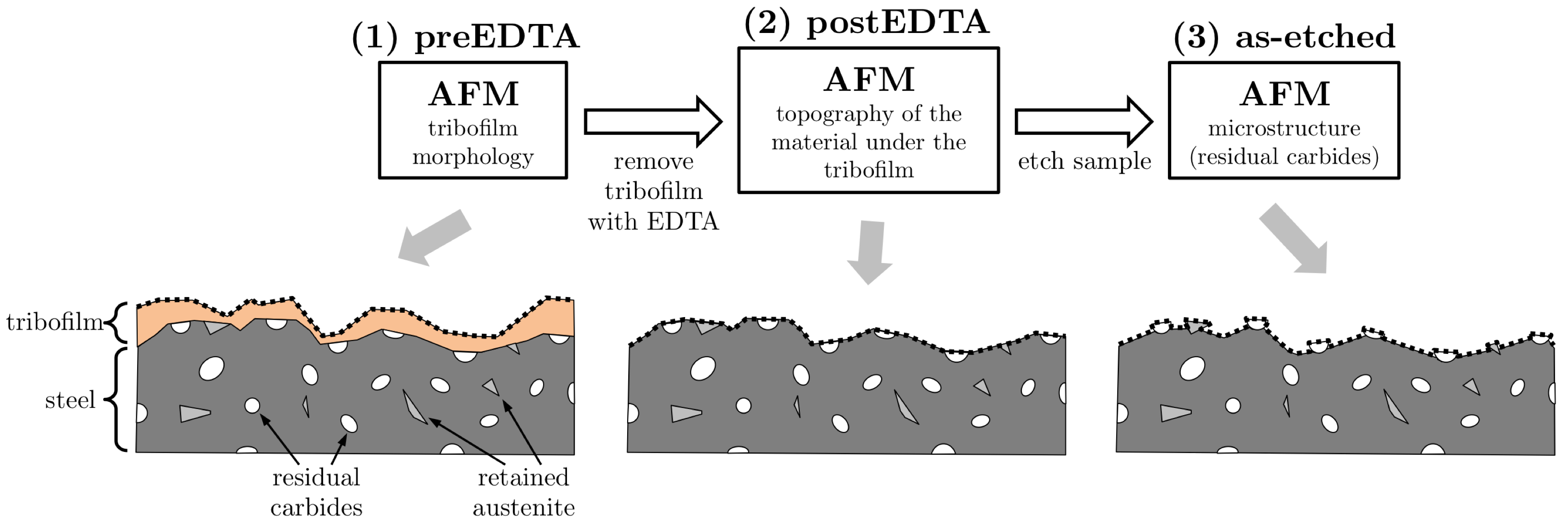 [Speaker Notes: Enter speaker notes here.]
2. Additives and dry lubrication
Tribofilm-microstructure correlation (M2/ZDDP-large residual carbides)
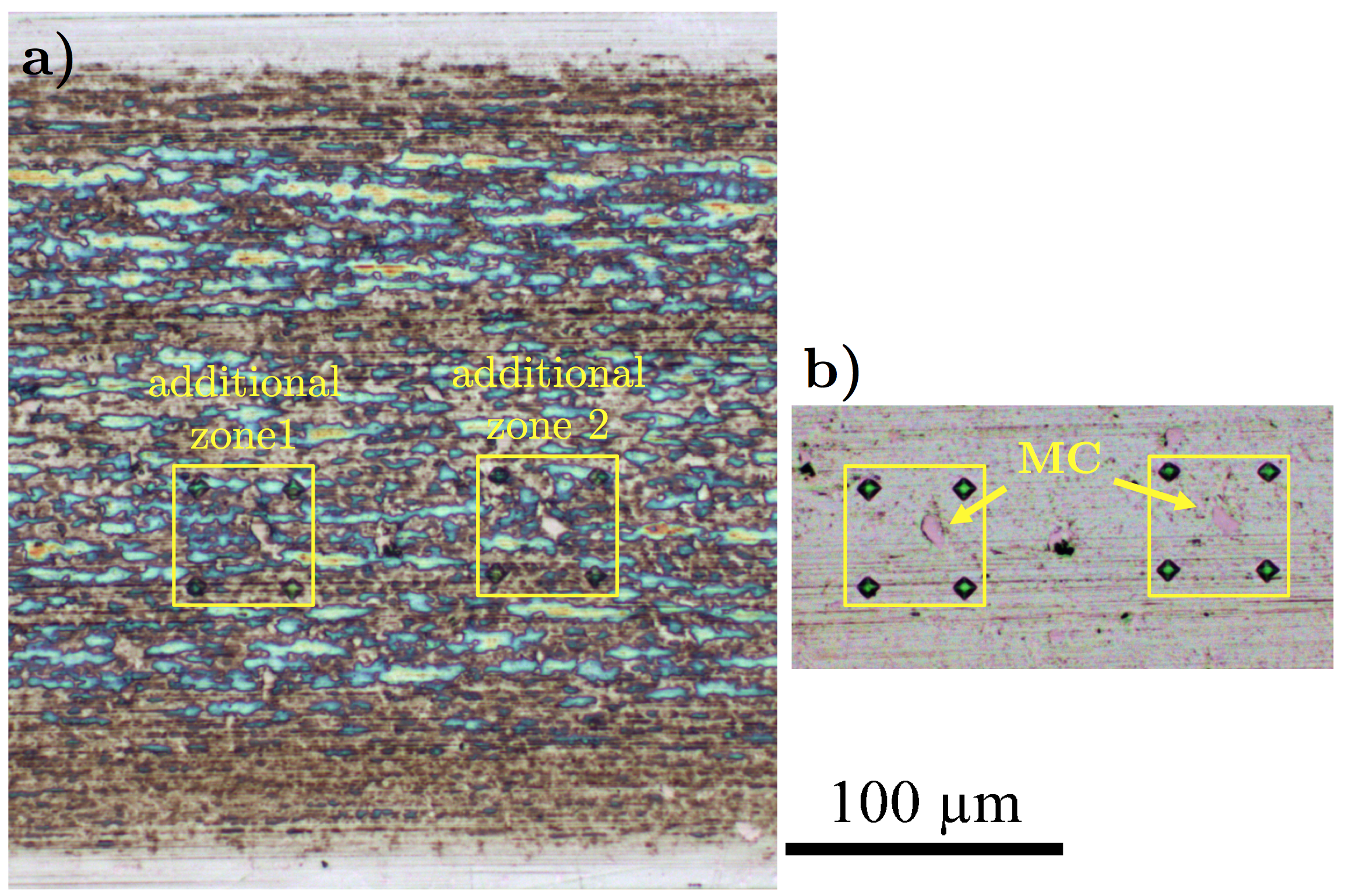 12
12
[Speaker Notes: Enter speaker notes here.]
2. Additives and dry lubrication
Tribofilm-microstructure correlation (M2/ZDDP-large residual carbides)
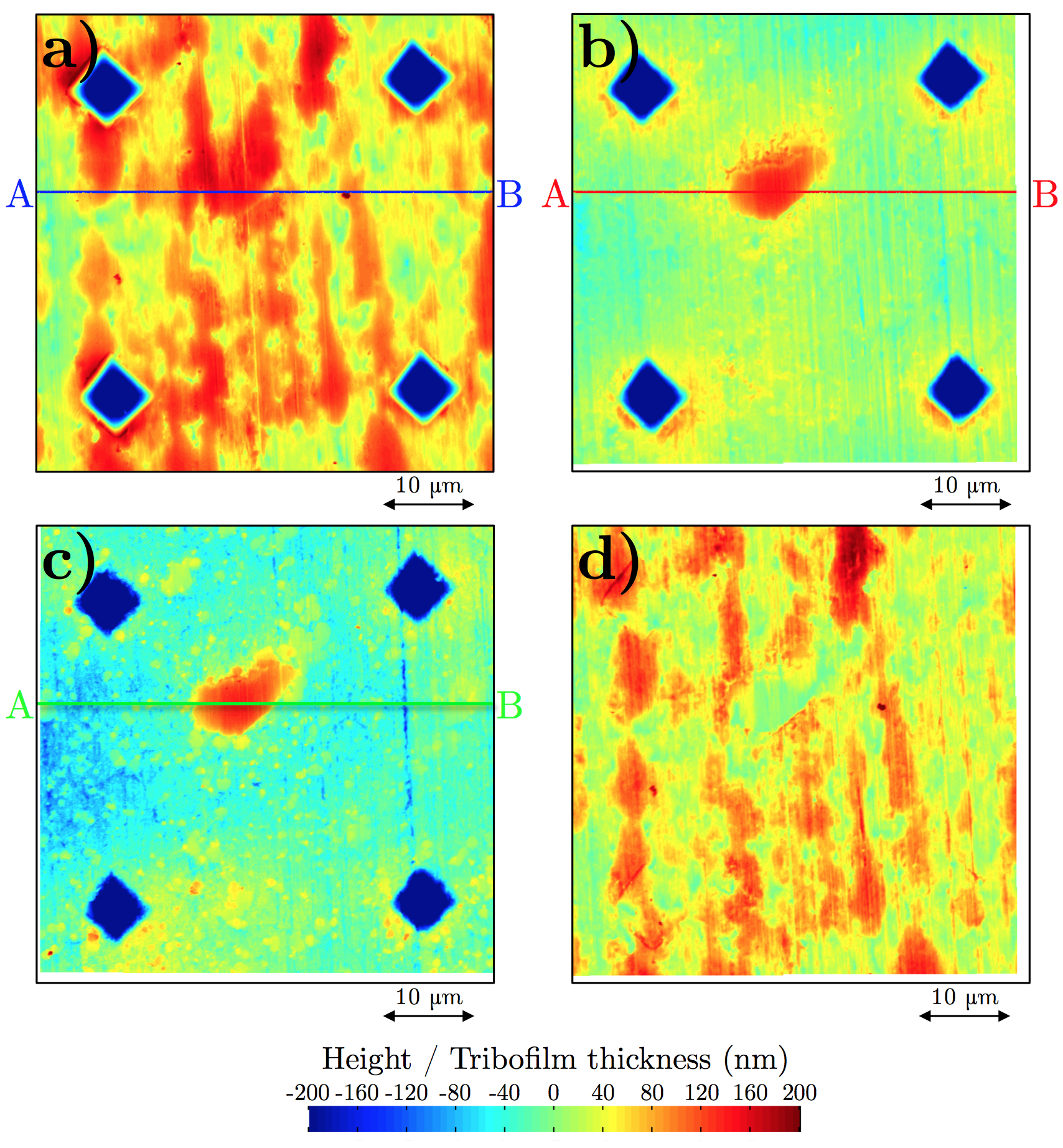 Jelitay Rydel et al. Tribology International 98 (2016) 74–81; 113 (2017) 13–25
[Speaker Notes: Enter speaker notes here.]
2. Additives and dry lubrication
Tribofilm-microstructure correlation (M2/ZDDP-large residual carbides)
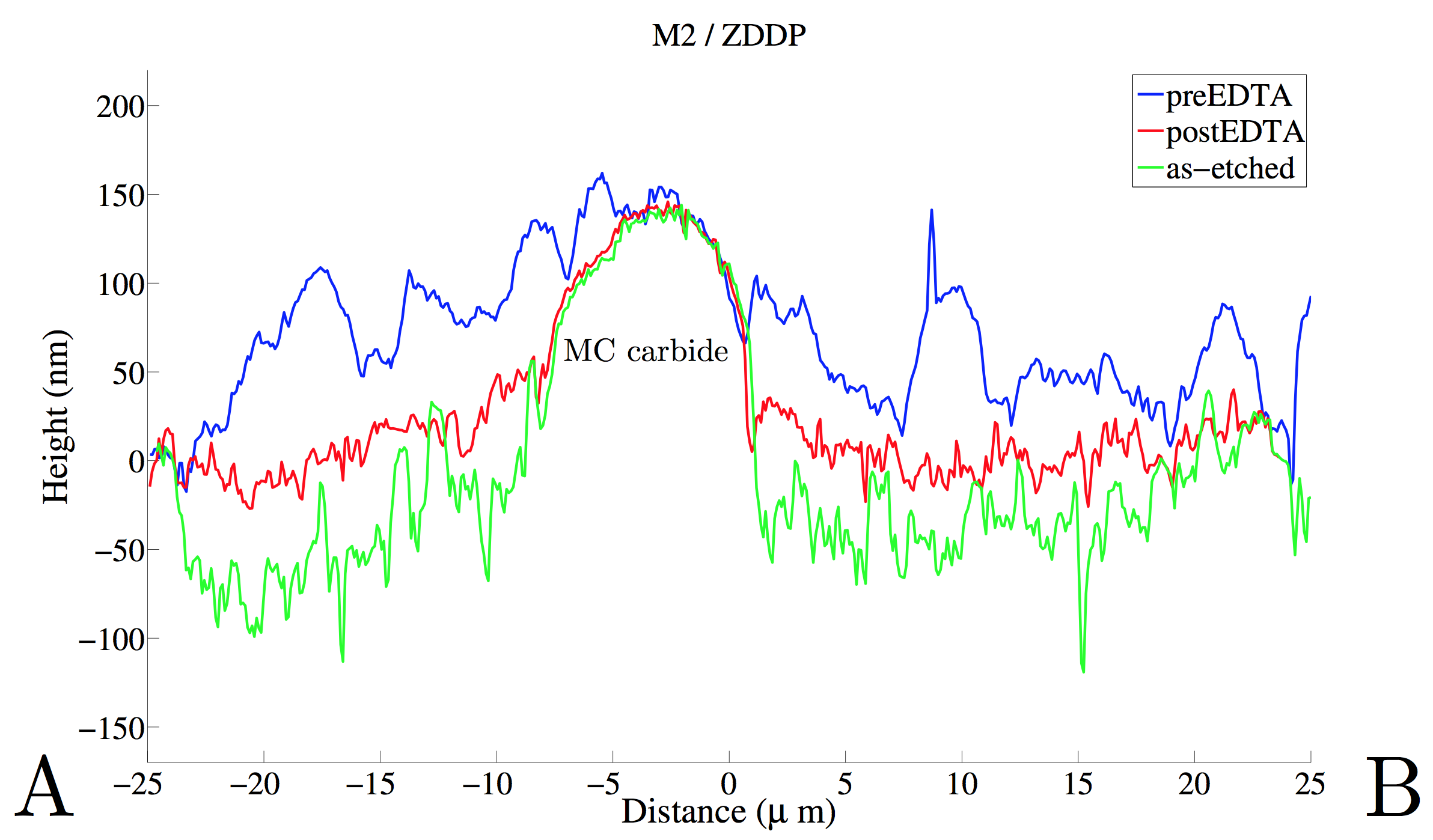 14
Jelitay Rydel et al. Tribology International 98 (2016) 74–81; 113 (2017) 13–25
[Speaker Notes: Enter speaker notes here.]
2. Additives and dry lubrication
Tribofilm-microstructure correlation (16MnCr5/ZDDP)
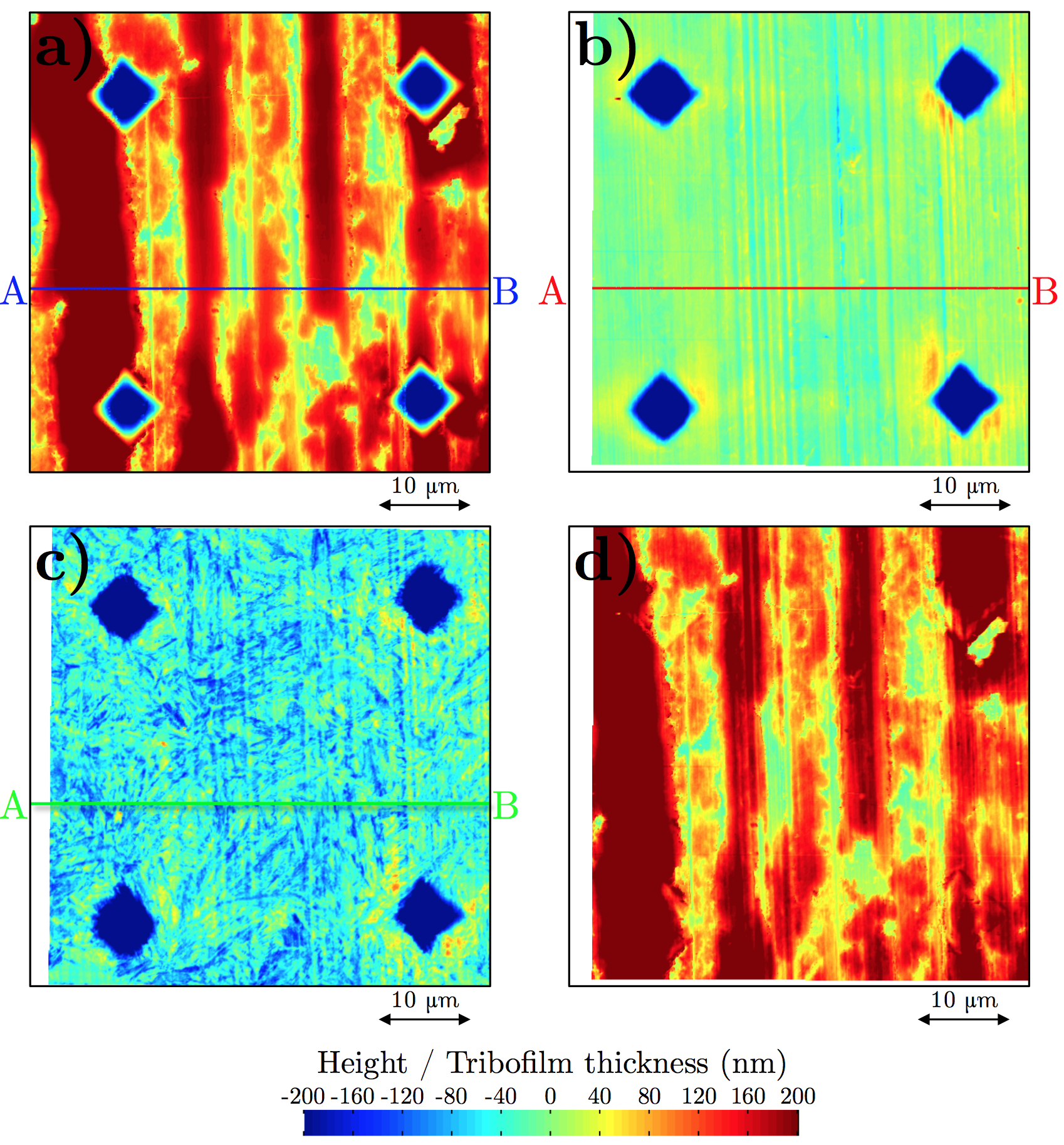 Jelitay Rydel et al. Tribology International 98 (2016) 74–81; 113 (2017) 13–25
2. Additives and dry lubrication
Tribofilm-microstructure correlation (16MnCr5/ZDDP)
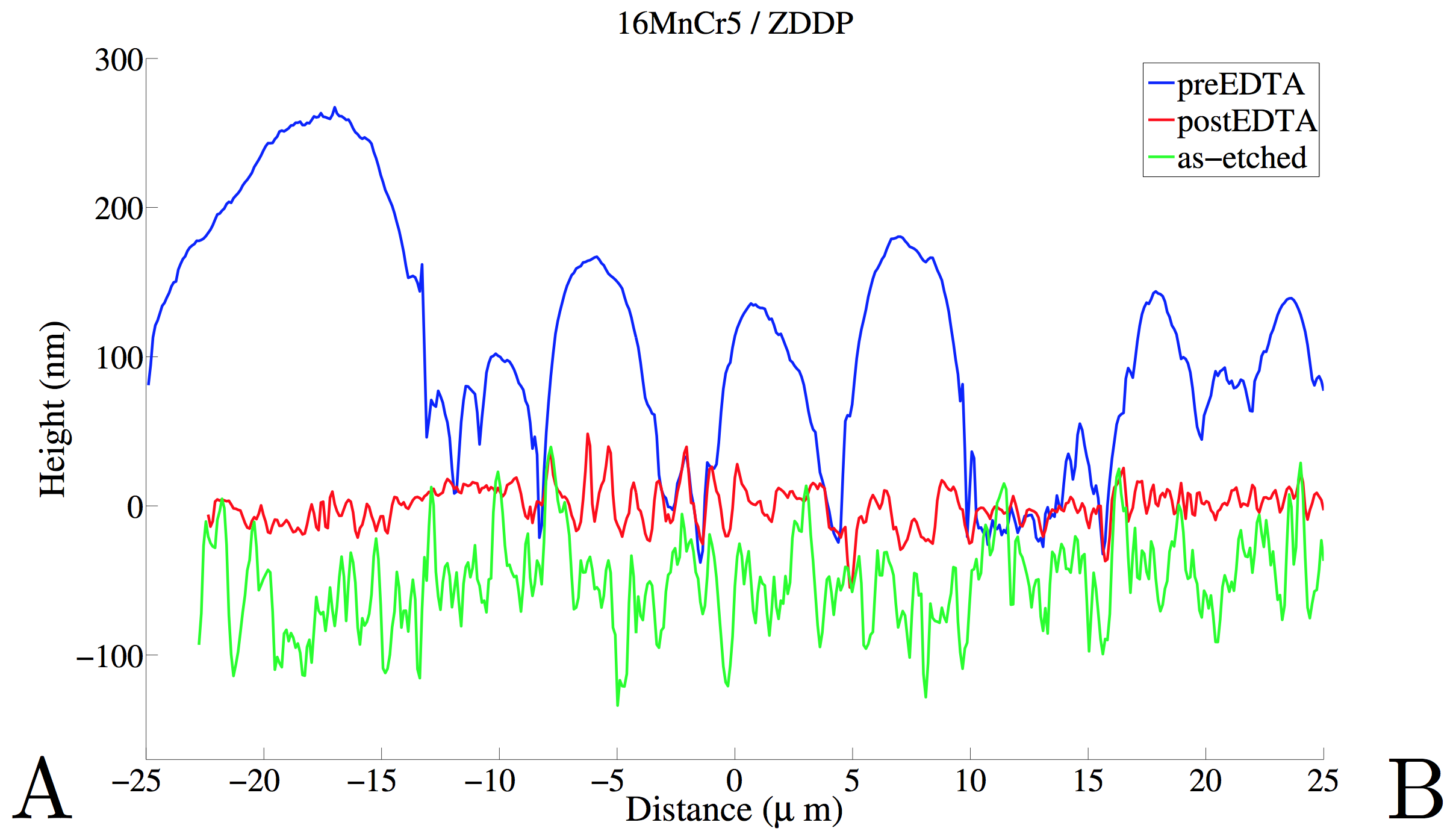 Jelitay Rydel et al. Tribology International 98 (2016) 74–81; 113 (2017) 13–25
2. Additives and dry lubrication
Tribofilm-microstructure correlation (summary)
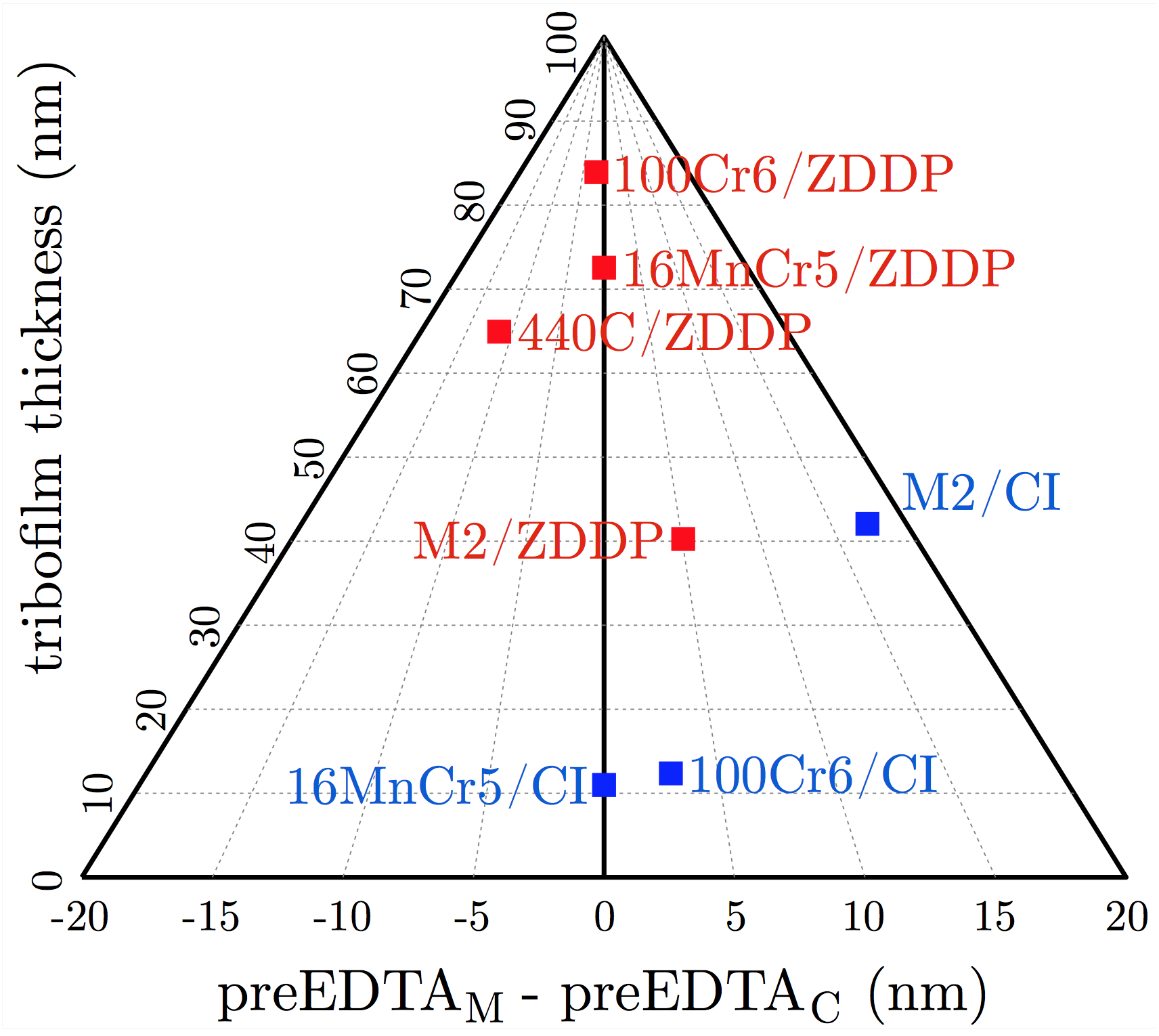 CI = Corrosion inhibitor
Jelitay Rydel et al. Tribology International 98 (2016) 74–81; 113 (2017) 13–25
What is the tribofilm structure in dry lubricants?Can pressure be avoided?Is a wet lubricant required?
[Speaker Notes: Enter speaker notes here.]
3. Anti-wear capabilities – roller -& spindle / shaft & break
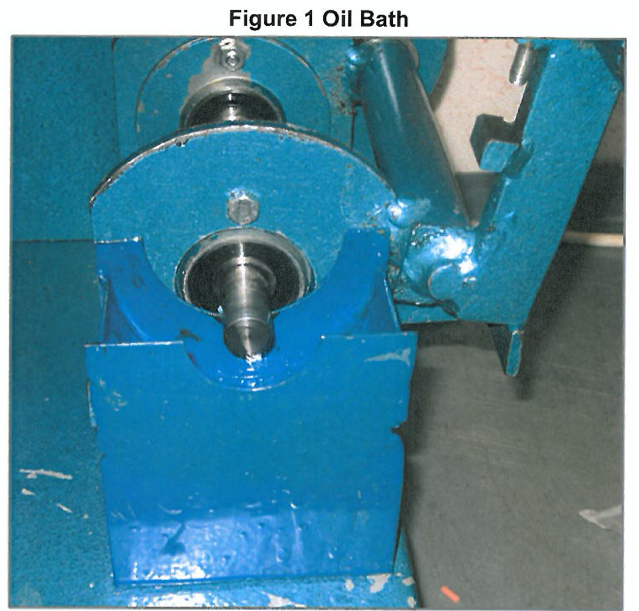 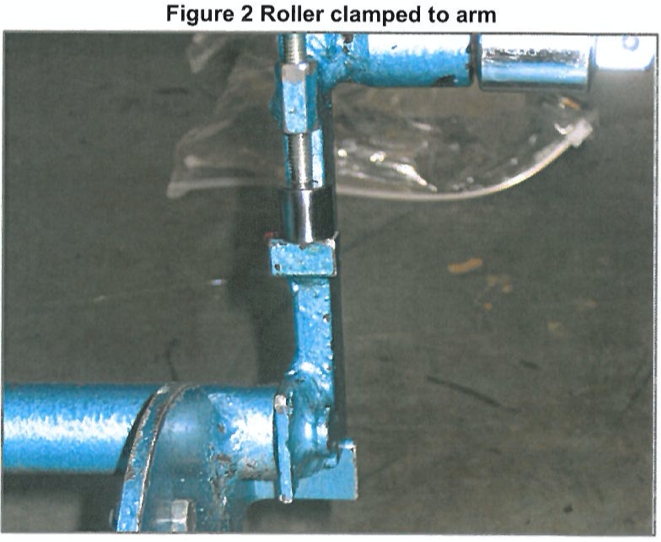 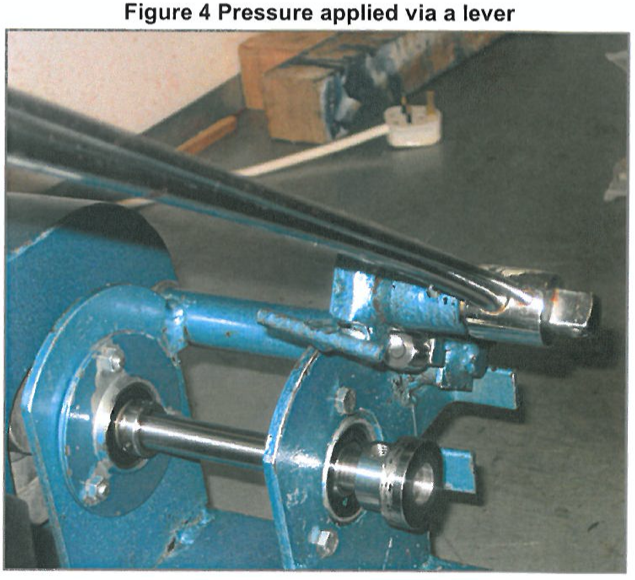 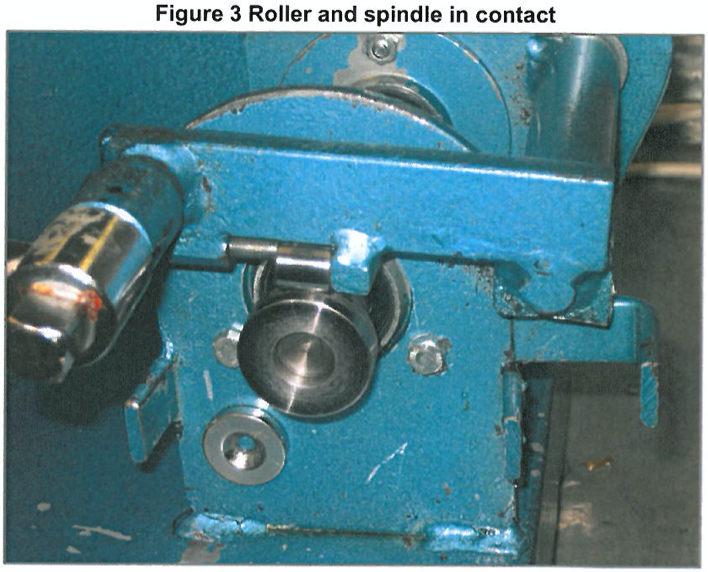 Courtesy: Professor Andrew Ball, University of Huddresfield
[Speaker Notes: Enter speaker notes here.]
3. Anti-wear capabilities – roller -& spindle / shaft & break
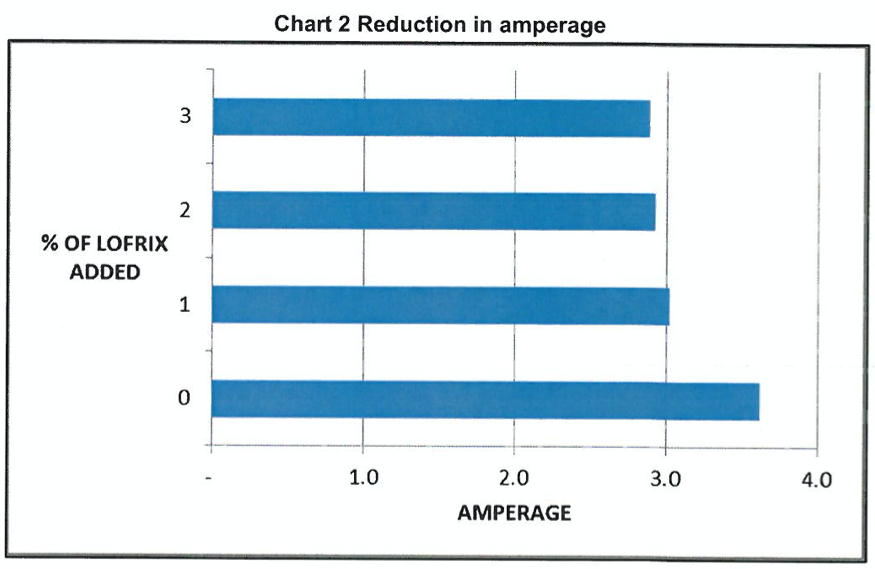 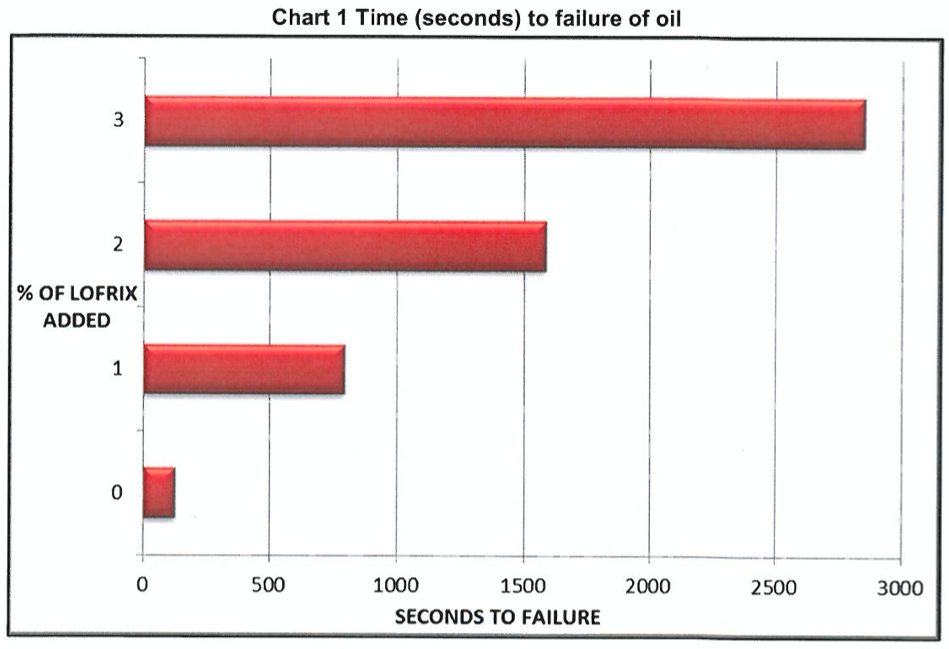 Courtesy: Professor Andrew Ball, University of Huddersfield
[Speaker Notes: Enter speaker notes here.]
3. Anti-wear capabilities – roller -& spindle / shaft & break
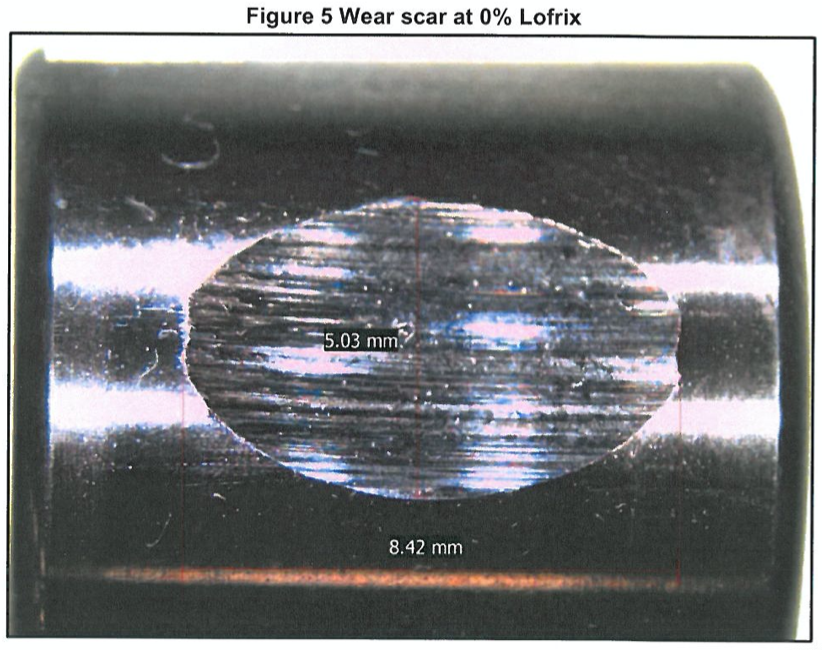 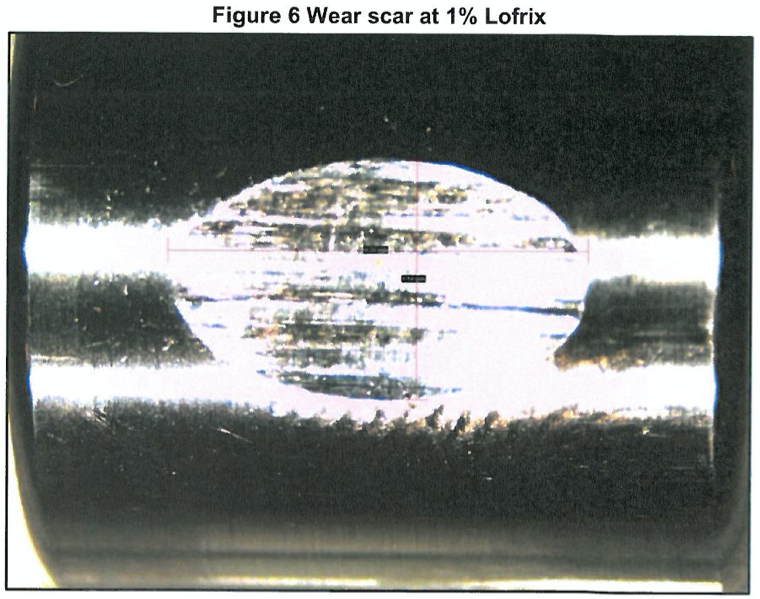 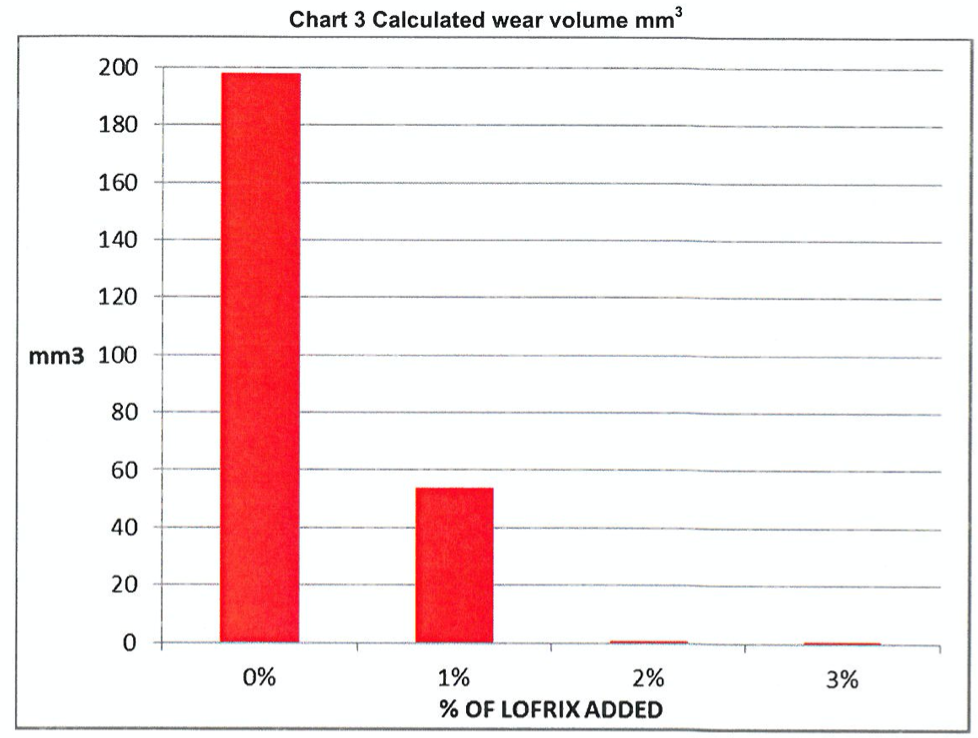 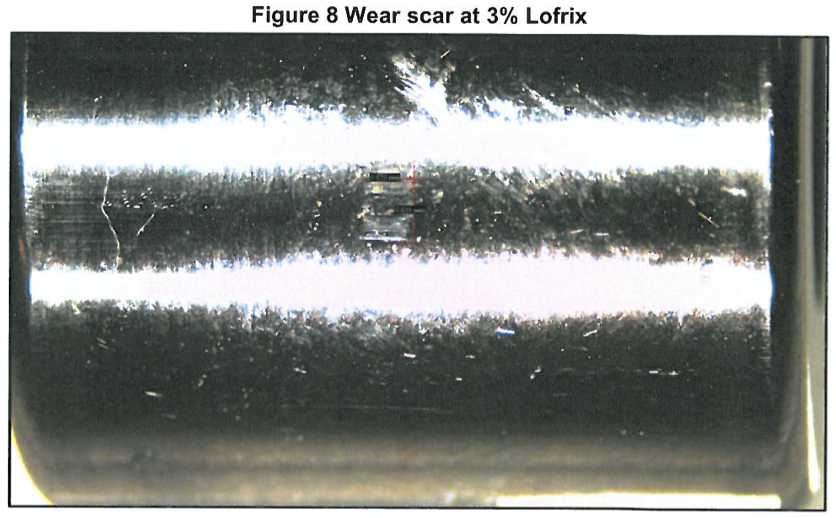 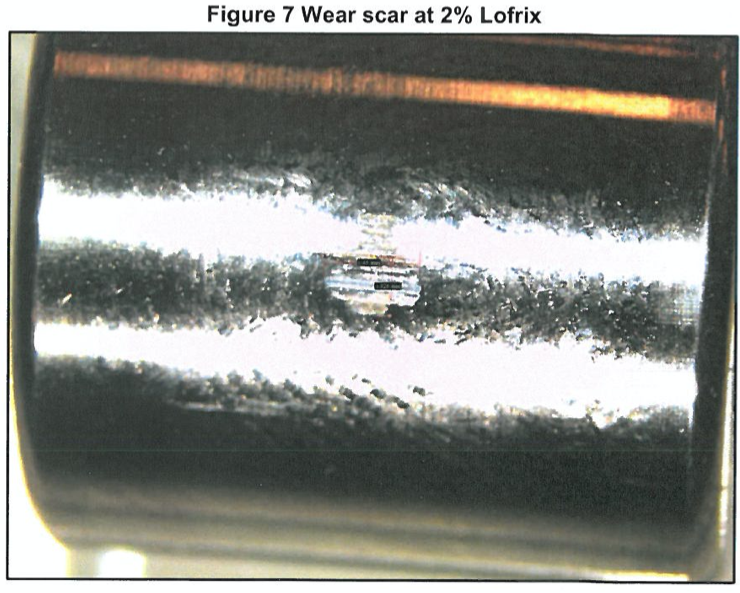 Courtesy: Professor Andrew Ball, University of Huddrersfield
[Speaker Notes: Enter speaker notes here.]
4. Tribofilm adhesion – cutting tools
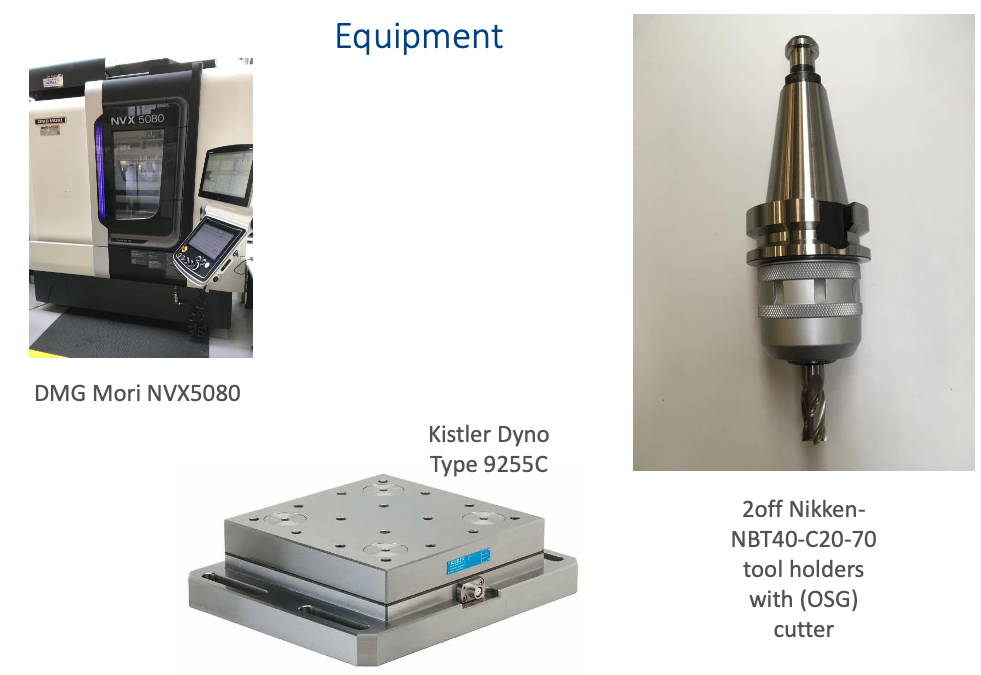 Steve Townley, Advanced Manufacturing 
and Research Centre, University of Sheffield
[Speaker Notes: Enter speaker notes here.]
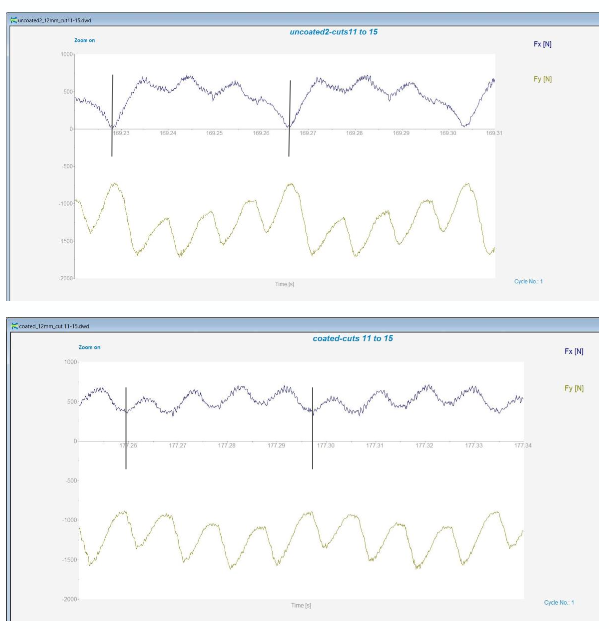 4. Tribofilm adhesion – cutting tools
Steve Townley, Advanced Manufacturing and Research Centre, University of Sheffield
[Speaker Notes: Enter speaker notes here.]
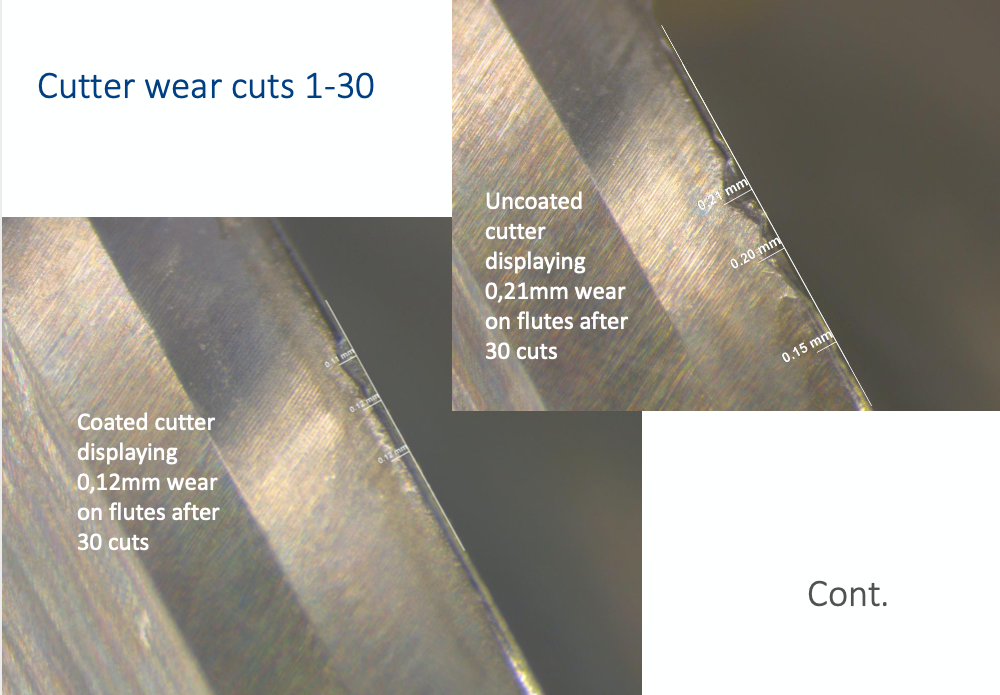 4. Tribofilm adhesion – cutting tools
Steve Townley, Advanced Manufacturing and Research Centre, University of Sheffield
[Speaker Notes: Enter speaker notes here.]
5. Evolution of coefficient of friction – rails steels
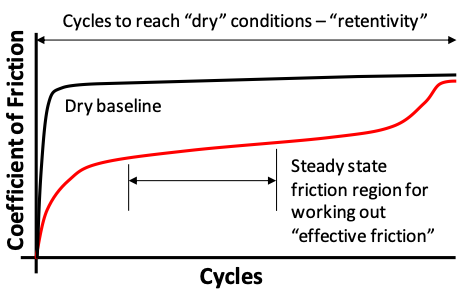 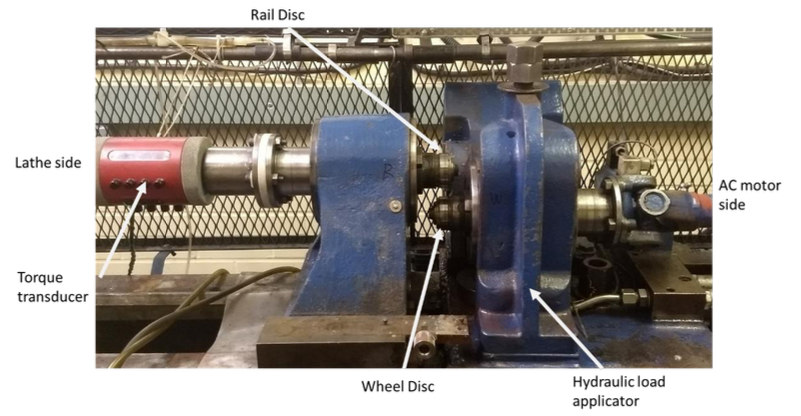 No lubrication
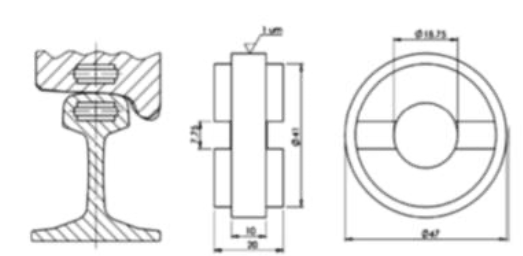 Courtesy Professor Roger Lewis, University of Sheffield
[Speaker Notes: Enter speaker notes here.]
5. Evolution of coefficient of friction – rails steels
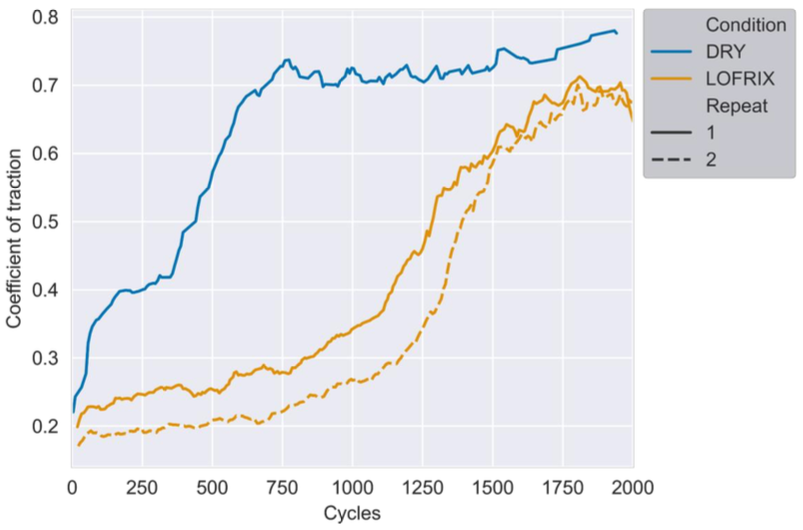 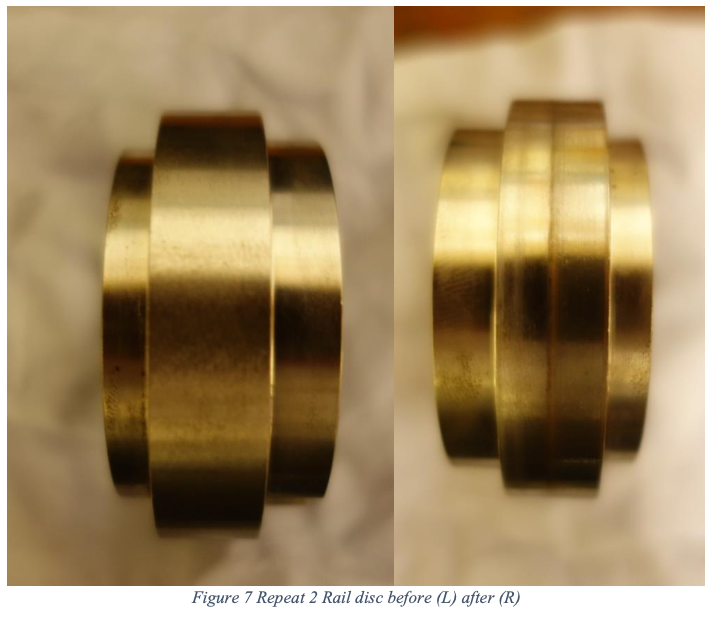 Courtesy Professor Roger Lewis, University of Sheffield
[Speaker Notes: Enter speaker notes here.]
5. Evolution of coefficient of friction – rails steels
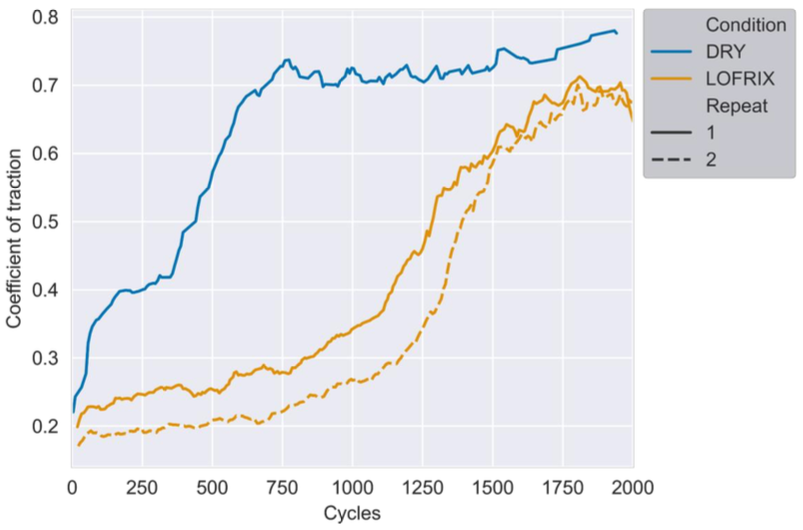 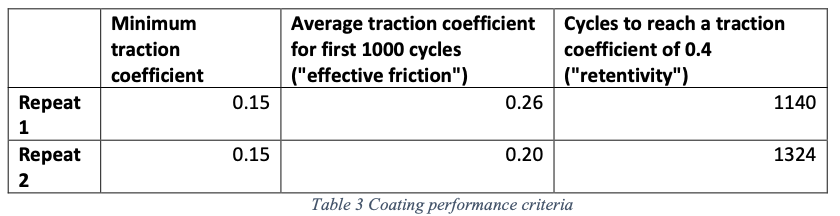 Courtesy Professor Roger Lewis, University of Sheffield
[Speaker Notes: Enter speaker notes here.]
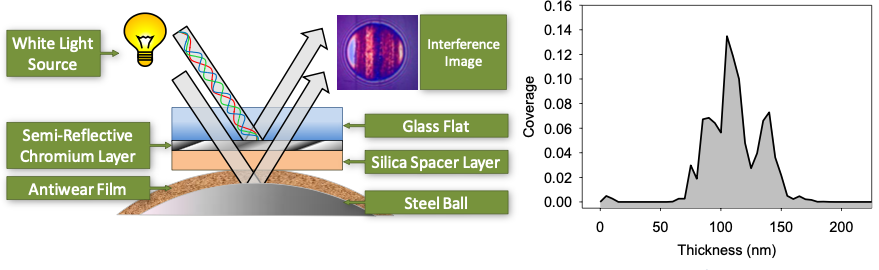 6. Nature of tribolayer – chemistry
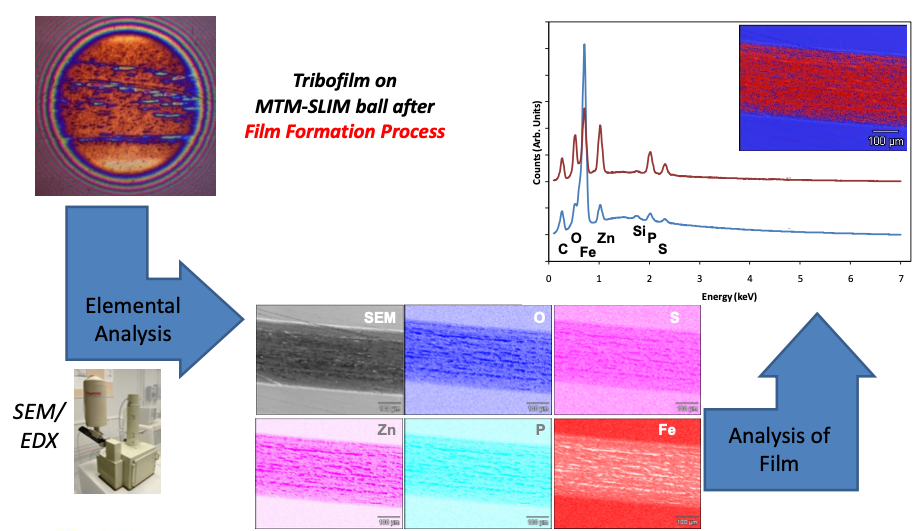 Three classes of ashless antiwear additives studied 
R groups were also varied
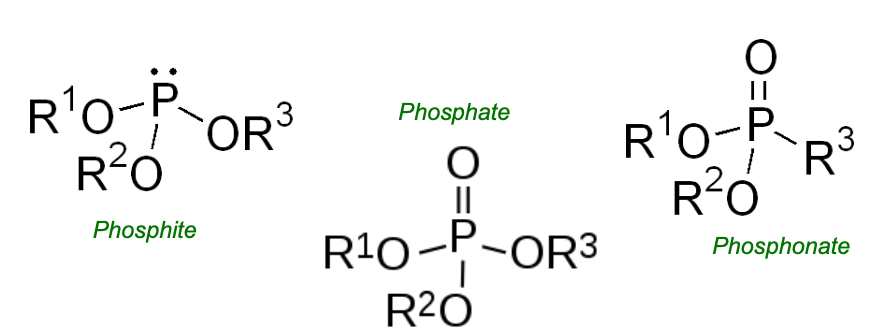 Courtesy of Jeffrey M. Guevremont, Afton Chemicals
[Speaker Notes: Enter speaker notes here.]
*
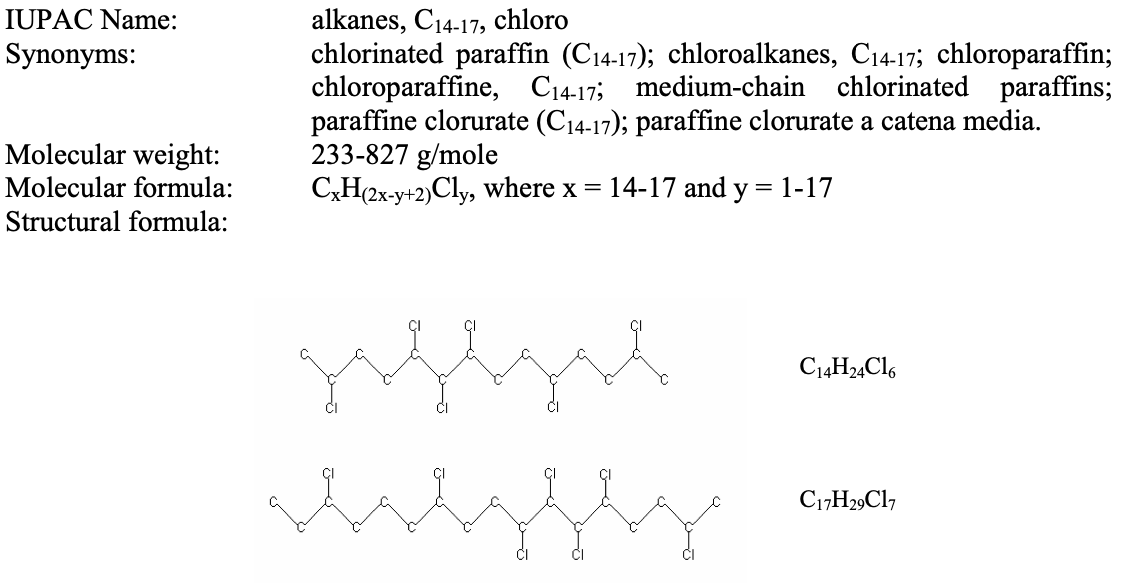 6. Nature of tribolayer – Lofrix chemistry
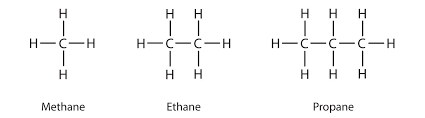 Alkanes
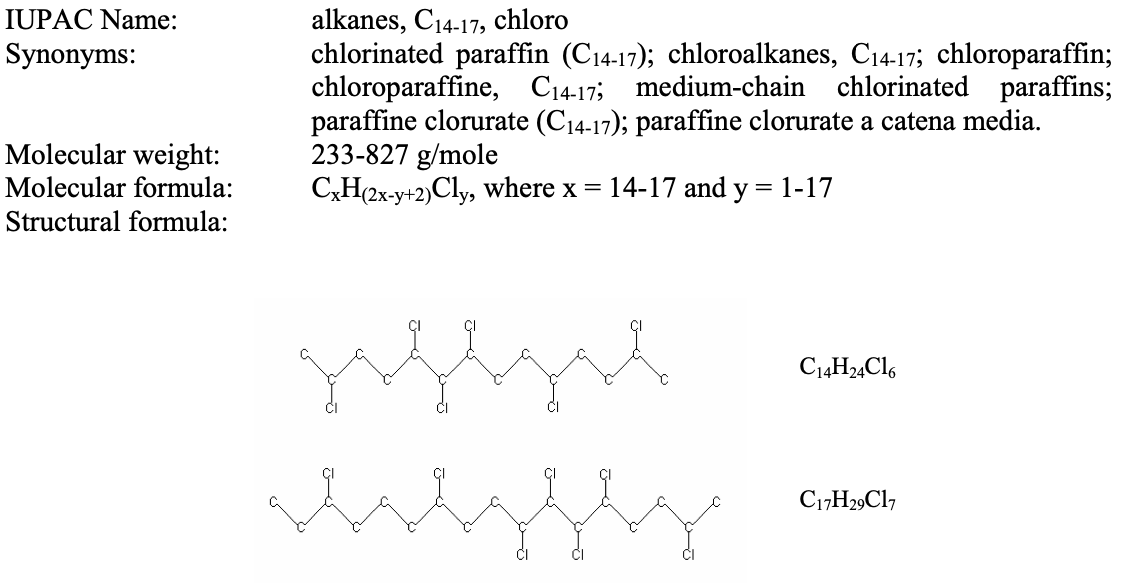 * Institute for Health and Consumer Protection European Chemicals Bureau, I-21020 Ispra (VA) Italy
[Speaker Notes: Enter speaker notes here.]
7. Nature of tribolayer – physical properties
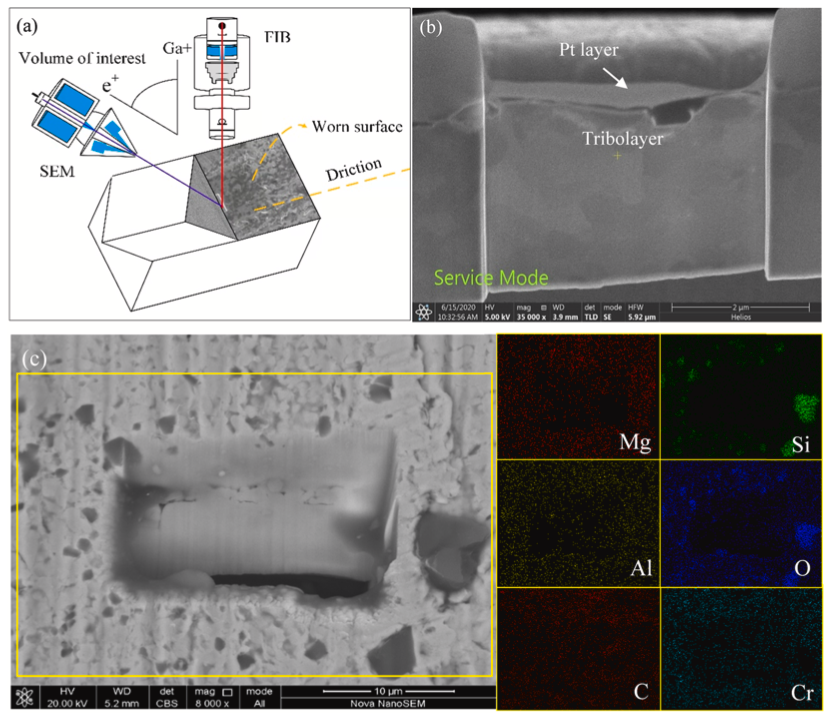 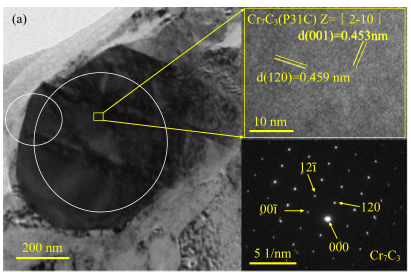 Courtesy: Zhang et al. Tribology International 173 (2022) 107637
[Speaker Notes: Enter speaker notes here.]
7. Nature of tribolayer – physical properties
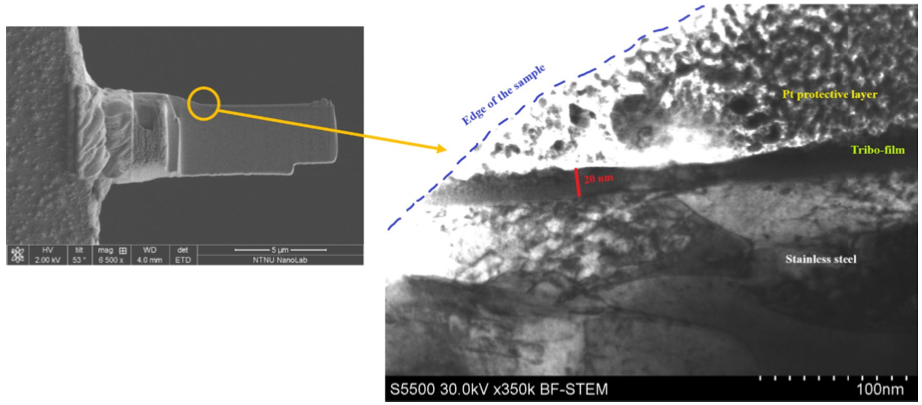 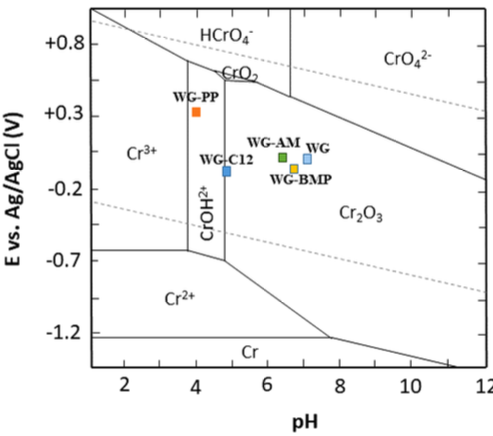 Courtesy: Khanmohammadi et al. Tribology Letters (2020) 68:130
[Speaker Notes: Enter speaker notes here.]
Friction measurements (TE77)
8. Statistical tests and future work
Flat washer – ball testing (MTM machine)








Three ball on rod
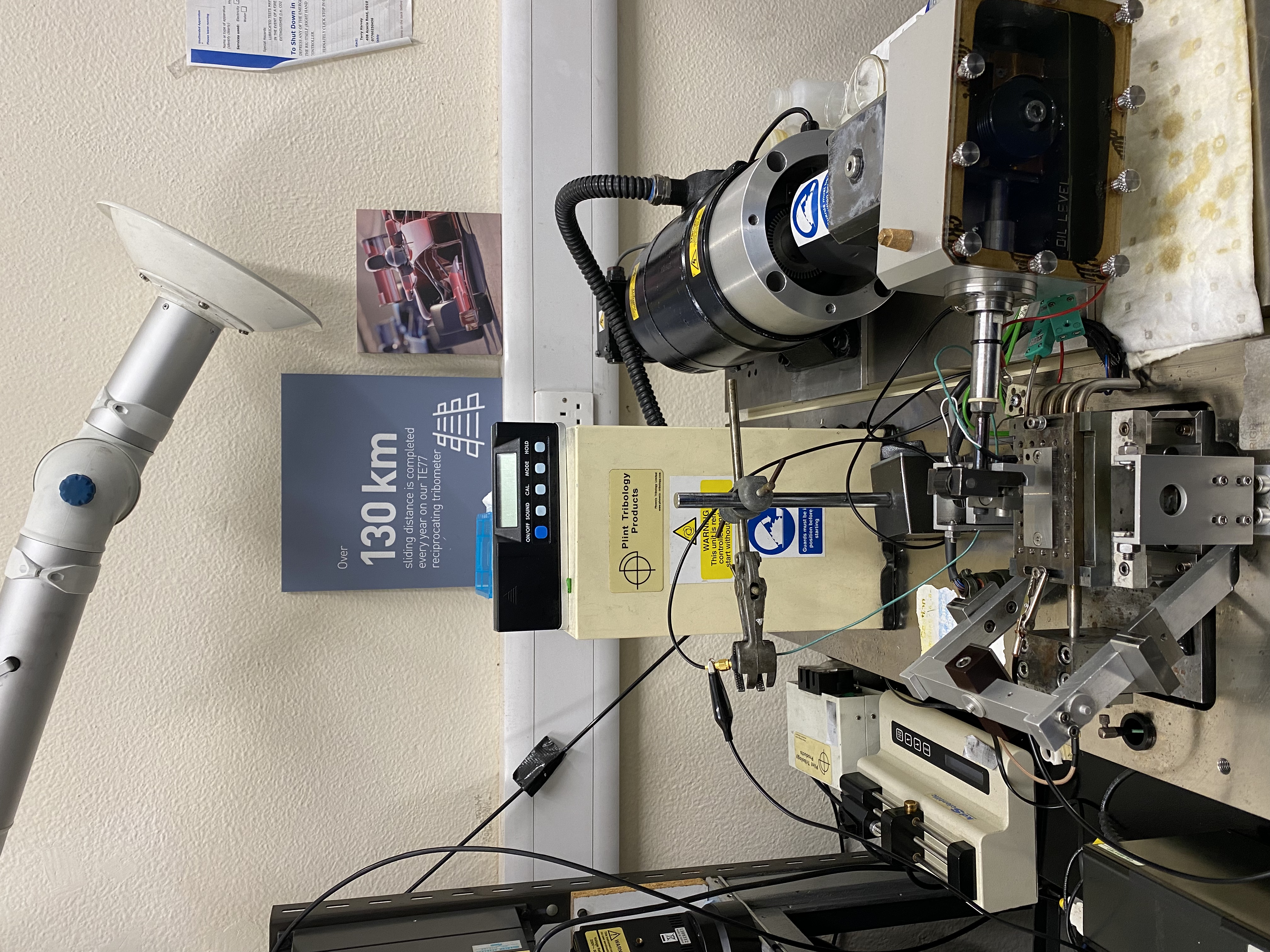 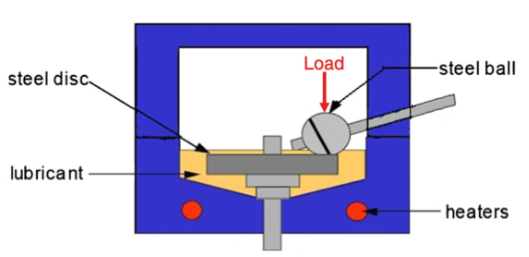 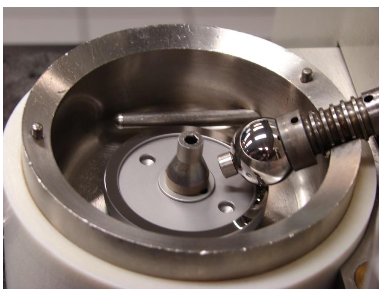 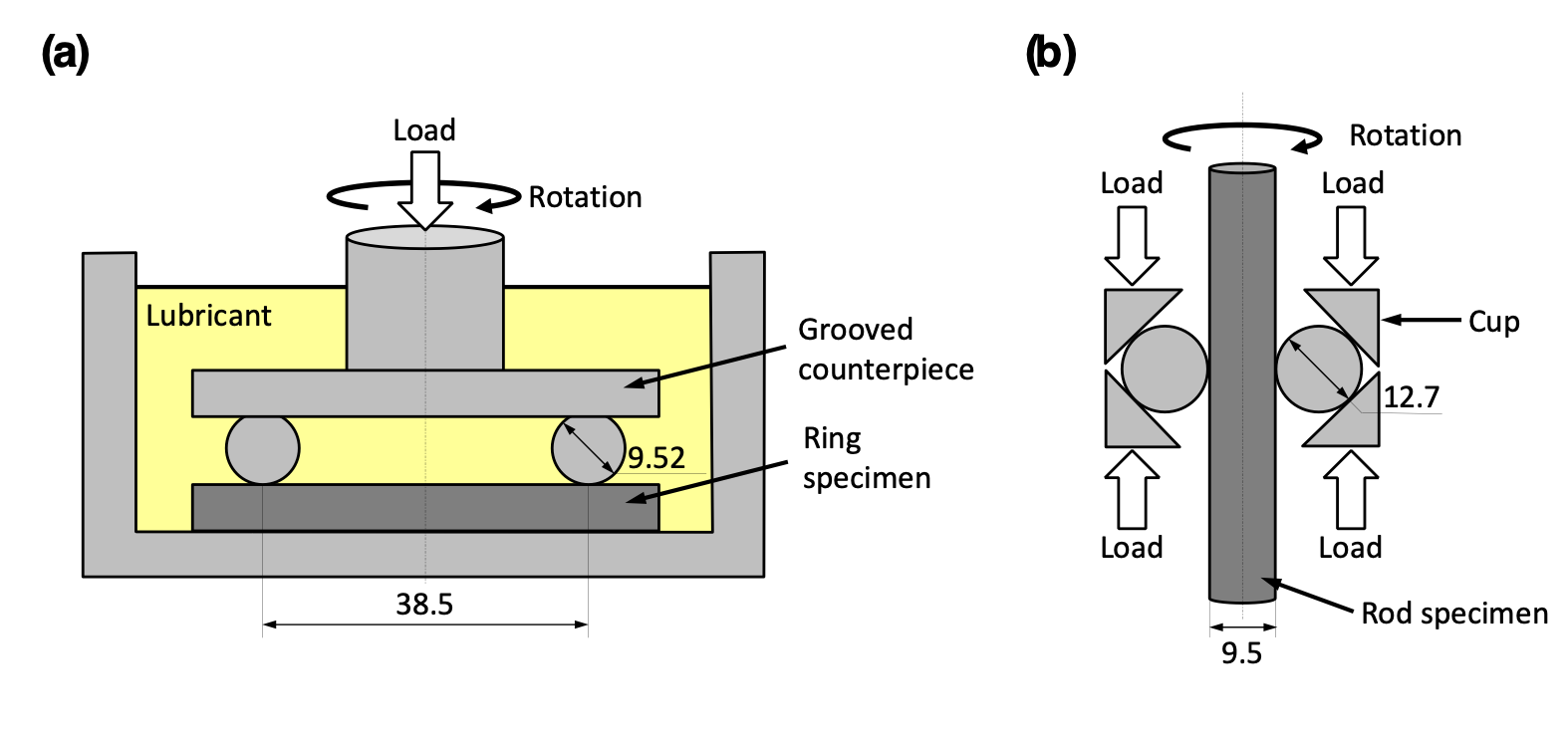 [Speaker Notes: Enter speaker notes here.]
8. Statistical tests and future work
Focused ion beam and production of lamellae
TEM observation of tribofilm
Characterisation of friction compounds
Comparison with Pourbaix diagrams (Thermocalc)
Comparison with literature reports
[Speaker Notes: Enter speaker notes here.]
Contact
http://lofrix.com/products/lofrix-dry.html

p.rivera1@Lancaster.ac.uk
[Speaker Notes: Enter speaker notes here.]
Thank you!
[Speaker Notes: Enter speaker notes here.]